일본의 정치적 특성
조원 : 전종모,김준형, 김지훈, 조미선, 최현지
목      차
일본 정치적 특성
내셔널리즘


일본의 헌법체제


일본의 정치 제도
1. 일본 내셔널리즘
1. 일본 내셔널리즘
일본의 내셔널리즘
1. 일본 내셔널리즘
민족주의
민족자결주의
식민주의
제국주의
국민주의
국제주의
국가주의
국수주의
자민족 중심주의가 극단화된 형태.
 자기 나라의 역사 · 전통 · 정치 · 문화 등
 국민적 특수성만을 가장 우수한 것으로 믿고 
남의 나라 것을 배척하는 주의이다.
1. 일본 내셔널리즘의
막부 말기
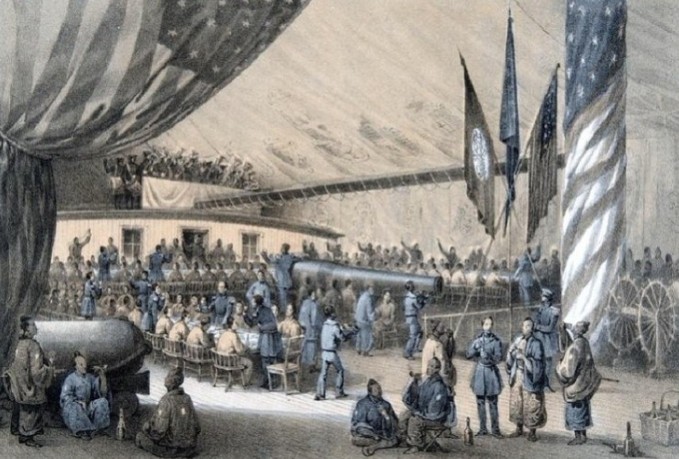 세력의 동진으로 인한
위기의식
내셔널리즘 형성
1. 일본 내셔널리즘의
메이지 시대
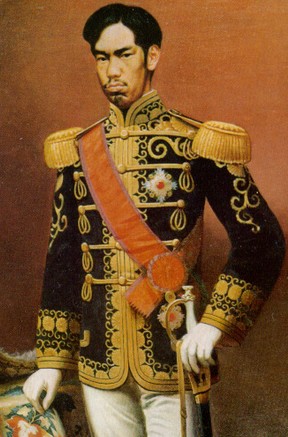 부국강병을 국가적 목표
일본적 내셔널리즘
1. 일본 내셔널리즘의
중일 전쟁
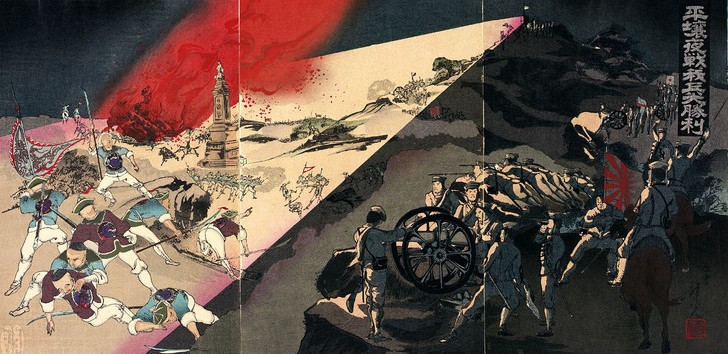 일본적 내셔널리즘
영토확장주의로 변질
1. 일본 내셔널리즘의
러일 전쟁
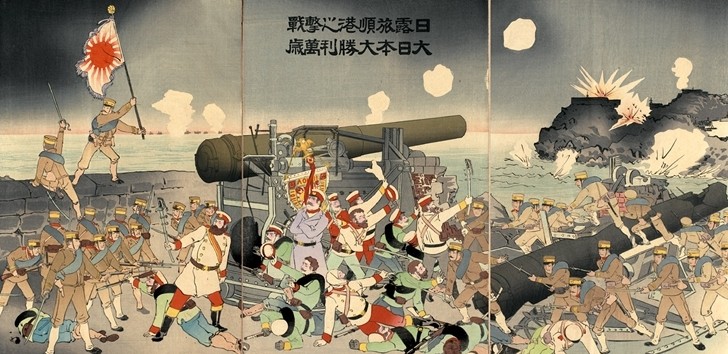 서양세력에 대한
열등감과 공포
자신감 회복
1. 일본 내셔널리즘의
2. 26 사건
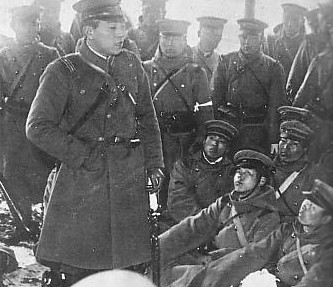 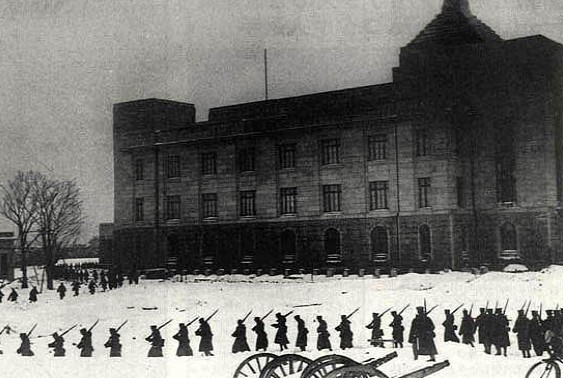 2. 26사건 이후 육군 보수파가
국가주의 사상의 방향을 좌지우지
1. 일본 내셔널리즘의
패전 이후
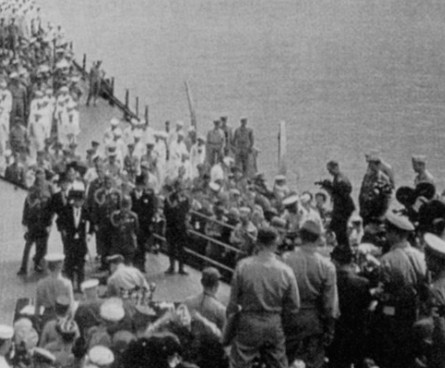 자국 중심주의
탈내셔널리즘 지향
1. 일본 내셔널리즘의
일본 내셔널리즘의 전과 후
파시즘과유사
민족주의
제국주의 
전체주의 사상
국수주의적인
민족주의
2. 일본의 헌법체제
일본 국회의 탄생
메이지 국가
(국가목표 : 부국강명)
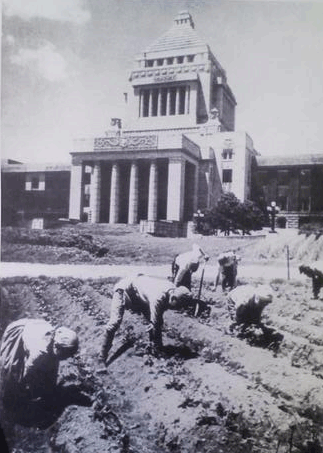 국가
지방 자치제
근대헌법
촌락 공동체
가족
(비 정치적)
촌락 공동체
자유인권운동
부국강병책 반대
국회 개설
현실
이상
천황제 문화
메이지 제국 헌법
천황제와 헌법
교육칙어
행정
입법
사법
신
ㅣ
신의아들
천황
천황
법, 정신적 지주
보필
협찬
중신
의회
원로원
내각
메이지 헌법
입헌 군주제
패배
제 2차
세계대전
연합군에 의한
점령, 관리
(전체주의적 정권)
일본 패망 직후
일본의 민주화
농지 개혁
노동조합 육성
내무성
지방 공선제
농노 소득과 증간층 의식 증가
지방 자치제
재벌
정관재계지도자
재벌계열사
교육 제도 개혁
국민의 교육 수준 상승
경영자 세대 교체
재계 독립
기업의 근대화
1947
국가 주권 원칙
일본 국헌법 제정
지방자치제도
천황의 국민 통합 상징
그러나
지속
상징천황제
전전의 지배방식 존속
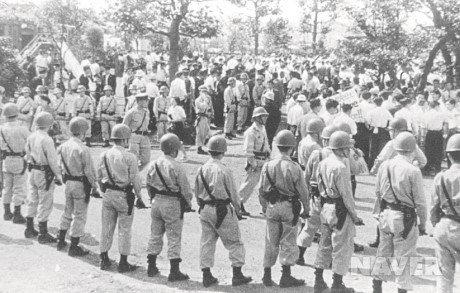 전전정치
지도자들
관료제 기구
(강함)
점령군의 간접 통치
점령군의 생각
역코스의 시작
권력 약체화
냉전, 권력 회복 상호 요청
3. 일본의 정치 제도
입법부
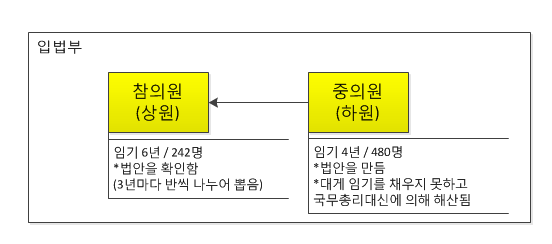 일본의 대통령 선거는 수시로 하게 됨
중의원은 임기 전에 국무총리대신(총리)이 국회 해산권을 발동하면 중의원은 의원직을 상실
의원내각제와 최고재판소
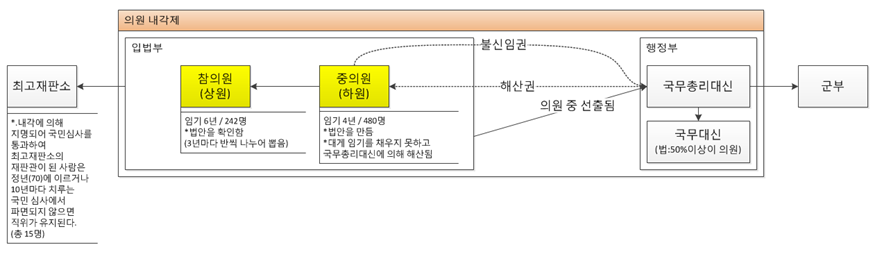 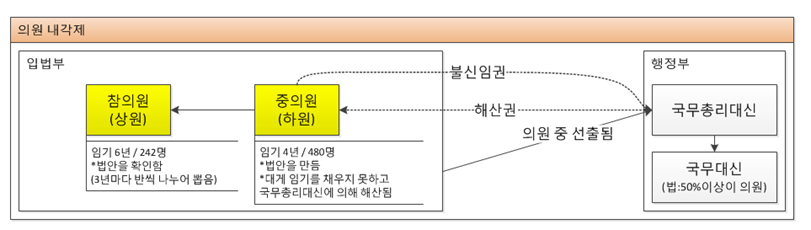 일본헌법과 천황의 위치
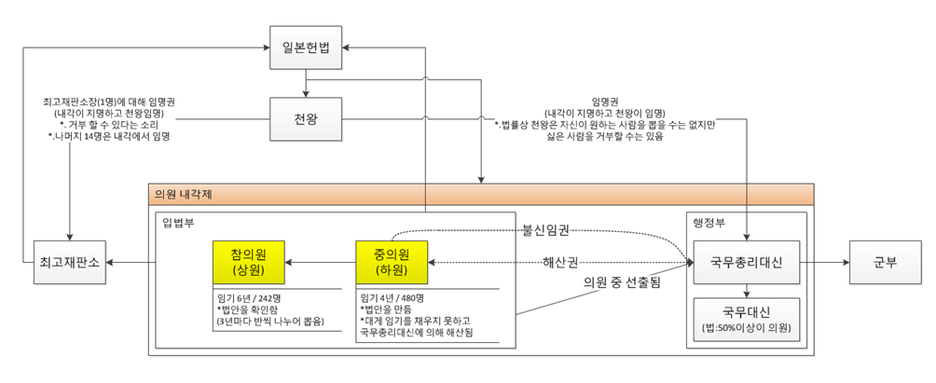 입법부가                 소멸
그 자리에 천왕이 위치
기존의 통치 시스템을 그대로 유지천왕의 통치 시대로 직행할 수 있다
감사합니다
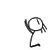